Ancient India
Ancient India - is one of the earliest civilizations in the world which brought the world's largest number of different culture and spiritual values.
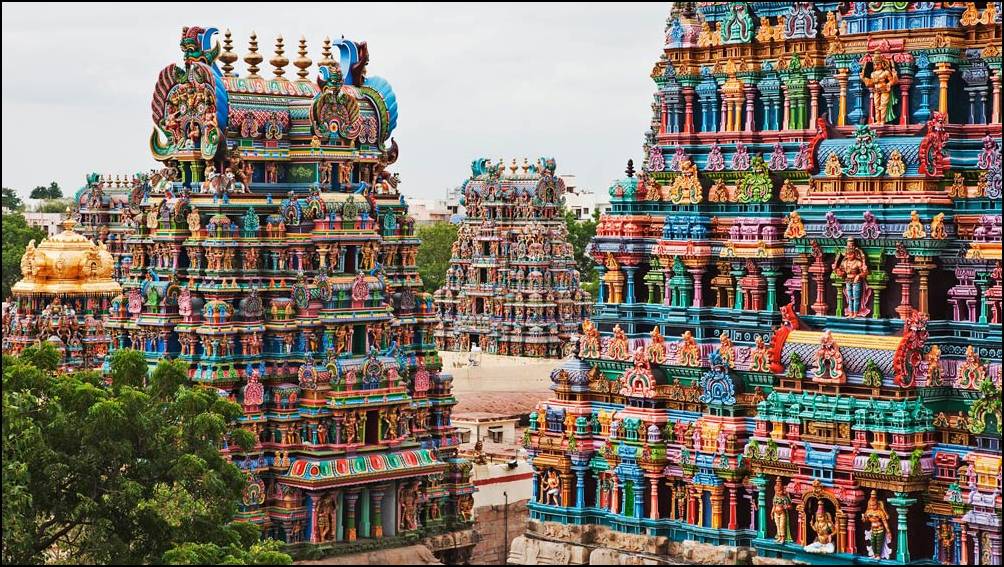 Various archaeological finds suggest that in ancient India was the human society in the Stone Age was born art appeared peoples. Indian civilization which appeared in the North-Western India
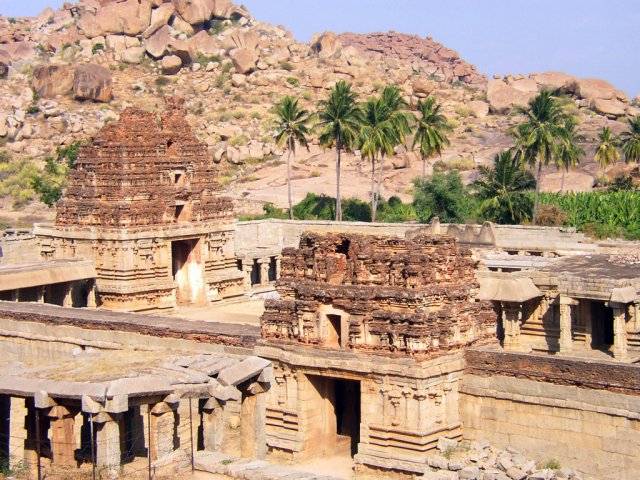 In the second millennium    India came   numerous   tribes   c alled    themselves    Aryans    which means "noble". Their   main wealth-animals . Then   the  cow was considered a   sacred   animal    among   the Indians .  Since   the   end   of   the   second   millennium   the   spread   of   iron   implements   Indians   are beginning to   explore   the   valley   of the   Ganges   clearing   the   jungle   to  drain the   swamp. They   sow  rice,  cotton.
In India women's clothing has many kinds of related culture religion and climate. Traditional clothing for women in Northern and Western India are saris or Gagra choli.
Traditional clothing for men in India are considered Shervani, Lung, kurta, dhoti or pajama.
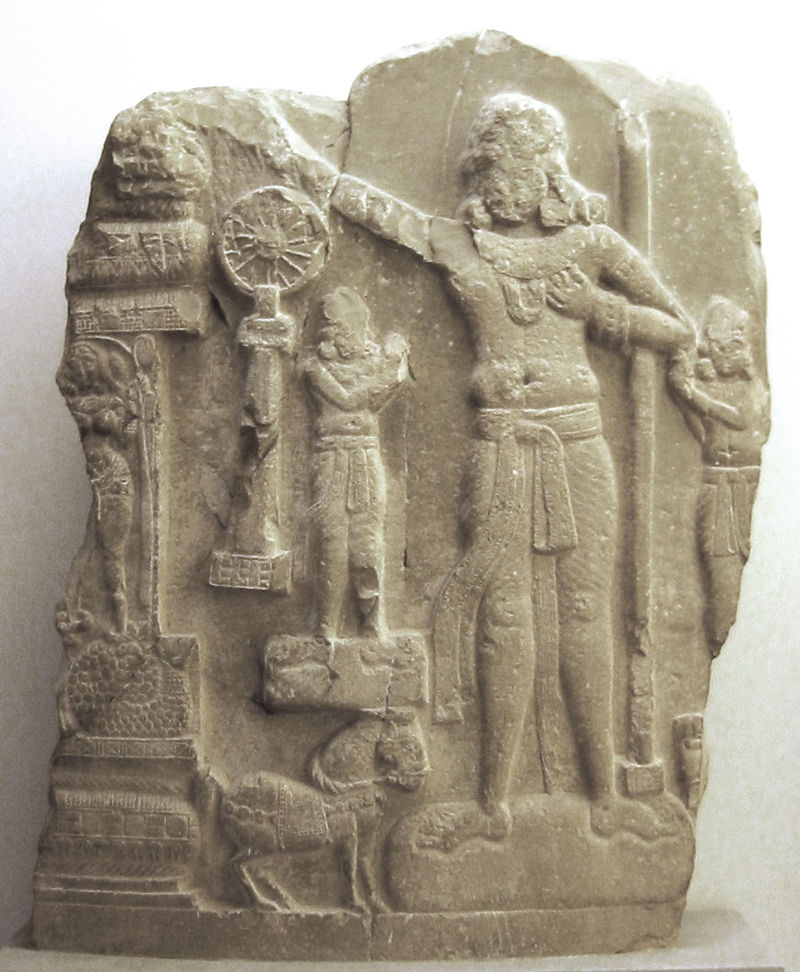 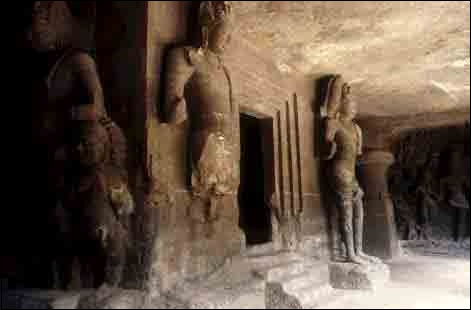